ОРГАНИЗАЦИЯ ГОРНОЛЫЖНОГО КОМПЛЕКСА С ВЫЕЗДНЫМИ КРУГЛОГОДИЧНЫМИ МАРШРУТАМИ (АРЕНДА СНЕГОХОДОВ, КВАДРОЦИКЛОВ)
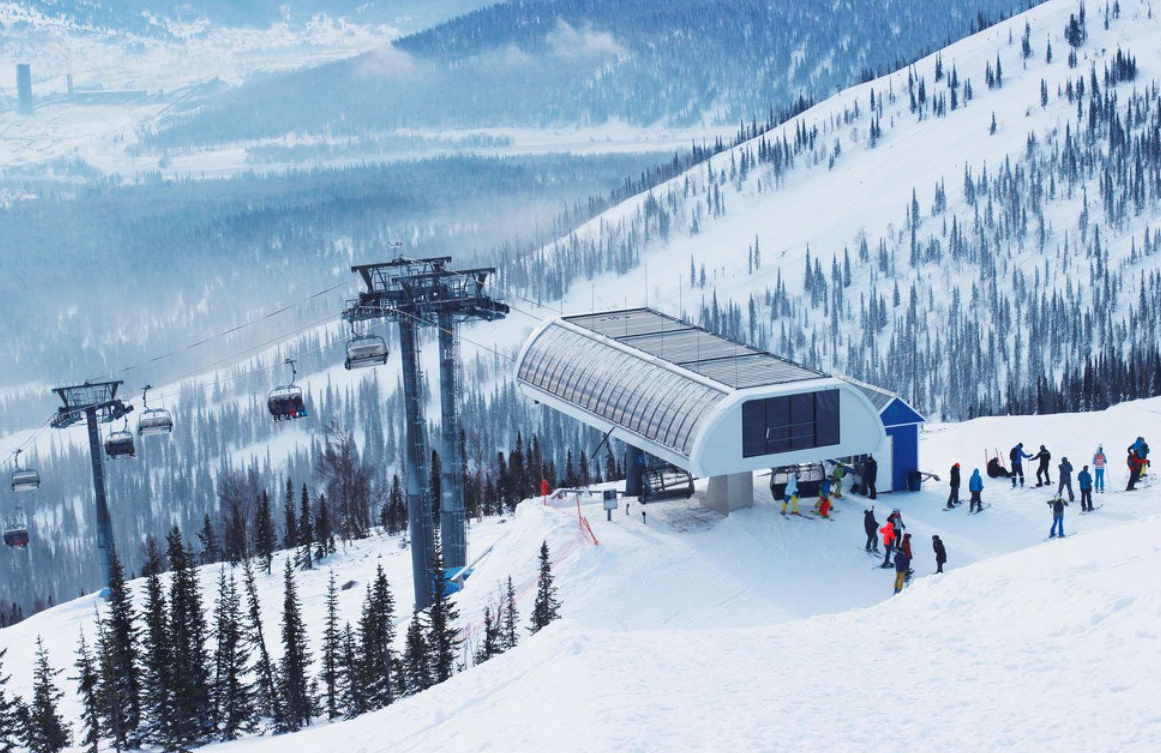 918,0
млн ₽
5,2
млн ₽
99
  мес.
101,9
млн ₽
10,3%
СРОК  ОКУПАЕМОСТИ
ИНВЕСТИЦИИ
ОБОРОТНЫЙ КАПИТАЛ
IRR (BHP)
NPV
(120 мес.)
суть проекта
Создание в рекреационной зоне центра экстремального туризма семейного формата с всесезонной инфраструктурой – горнолыжного комплекса. Задача: увеличение и обеспечение средствами размещения, инфраструктурой и объектами активности въездного туристического потока (спортивного, экстремального и рекреационного туризма) и удовлетворение спроса со стороны местного населения (агломерации «Большой Ханты-Мансийск», «Сургут-Нефтеюганск» и др.).

Комплекс будет включать в себя оборудованные площадки, здания и сооружения для круглогодичного отдыха и развлечений: гостиничный комплекс, горнолыжные трассы, зиплайн, веревочный парк, родельбан, летний тюбинг, горные велосипеды, снегоходы и квадроциклы и пр.;  будут организованы услуги по аренде инвентаря, услуги инструкторов, организованы спортивные клубы; также будут предусмотрены детские игровые площадки и площади для организации точек питания и торговли; расчетная пропускная способность: до 720 тыс. чел. в год; целевое время пребывания на территории 1-2 дня.
обеспеченность ресурсами
обеспеченность спросом
Земельный участок площадью от 7,5 Га, (с возможностью размещения объектов капитального строения), с подведенными коммуникациями (при тех. возможности): электроэнергия КТП –  630 кВ*А, вода – скважина, водоотведение – септик , теплоснабжение – газовая котельная/сжиженный газ в баллонах.

Общая площадь застройки – 6,8 тыс. кв. м.

Кадровое обеспечение: 144 человека – местные и приглашенные специалисты.

Технология: использование опыта горнолыжных комплексов РФ / организация управляющей компании.
Значительный рост внутреннего туристического потока в ХМАО-Югре - за 2022г. регион посетили более 572 тыс. чел., по итогам 2023г. ожидается рост около 20%, до 700 тыс. чел.; значительный потенциал внутреннего спроса (население агломерации «Большой Ханты-Мансийск» – 128,6 тыс. чел. / близость крупнейшей агломерации «Сургут-Нефтеюганск» – 743,5 тыс. чел.).

г. Ханты-Мансийск – развивается в направлении создания здесь круглогодичного центра спортивного и событийного туризма («спортивная столица Югры» – проводится множество спортивных соревнований, в т. ч. международного уровня) – будет обеспечен постоянный спрос на объекты размещения.

По территории проходит значительный транзитный поток пассажиров (коридор федерального значения "Северный широтный коридор», международный аэропорт Ханты-Мансийск; развитый речной транспорт – около 35 пассажирских маршрутов).
потенциальные партнёры
потенциальные инвесторы
Департамент физической культуры и спорта ХМАО-Югры / местные ДЮСШ.
Популярные в РФ франшизы для малых городов.
Туроператоры (федеральные и региональные).
Операторы горнолыжных курортов Урала и восточной части страны.
См. слайд «Проекты, предложенные бизнесом»
государственная поддержка
государственная поддержка
Предоставление участка с подведенными коммуникациями / подведение коммуникаций на основе ГЧП / МЧП.
Субсидирование расходов на строительство и оборудование.
Поддержка в части предоставления целевых займов / предоставления гарантий.
Включение проекта в целевые программы регионального и муниципальных уровней.
Включение объекта в туристические маршруты для формирования устойчивого спроса.
Координация в части взаимодействия с туристическим операторами, ресурсами, агрегаторами.
Консультационная поддержка в части подготовки и согласования концепции комплекса.
Формирование контракта в формате МЧП / ГЧП в части выполнения социальных нормативов – предоставление услуг общеобразовательным и спортивным школам.
1